Pautas para la presentación de un trabajo de investigación
PARTES DE UN TRABAJO
Anexos
Bibliografía
Referencias
Glosario
Conclusiones
Texto
Texto
Introducción
Resumen
Índice
Portada
Preliminar
Portada
Es la primera página del escrito, en este lugar se identifica la investigación. 

a)Logo de la Universidad 
ubique en el margen superior izquierdo el escudo oficial de la Universidad Aconcagua.

b)Nombre de la institución 
Ubique a la derecha del logo, el nombre de la institución. Y centrada
c) Titulo 
El título de la investigación identifica el tipo de trabajo que se presenta, debe reflejar fielmente  el contenido del trabajo
El título debe ser continuo
no incluye cortes,  abreviaturas, subrayados, ni comillas.

d) Nombre De La Carrera
El nombre se escribe 3 o 4 espacios mas abajo del titulo
e) Autor(es) 
Nombres y apellidos completos en mayúscula de quienes presentan el trabajo. 
Se ubican centrado al medio
f) Profesor guía
Se refiere a los nombres, apellidos completos
Lugar y fecha
Se refiere al lugar y fecha de publicación del trabajo. 
En el primer renglón, se indica la ciudad y el país, en el segundo renglón, se indica el año de publicación
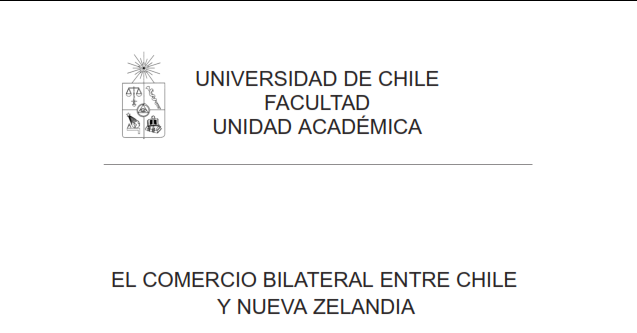 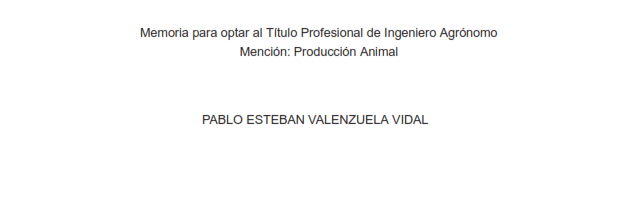 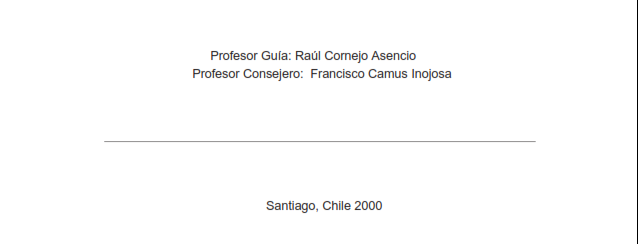 Índice
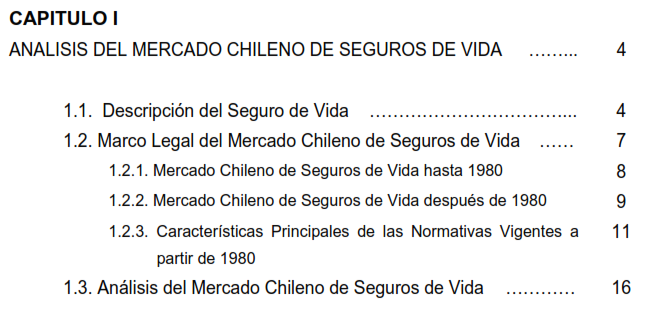 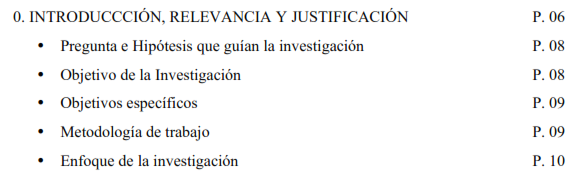 El resumen
Determina la pertinencia de la investigación y permite decidir al lector si el documento es de su interés. 

 claridad, breve y simple el contenido 
evitar juicios de valor y  críticas
 un buen resumen es breve, conciso e informativo
La introducción
es la presentación clara, breve y precisa  del contenido del trabajo, no debe incluir resultados ni conclusiones. 


Las razones que motivaron la elección del tema. 
Los fundamentos que lo sustentan.  
Los objetivos del trabajo.  
La metodología utilizada.
Cuerpo de la obra
Está constituido por los capítulos, partes o secciones que forman el contenido de la investigación.

problema de investigación
el marco teórico
los resultados de la investigación
IMAGENES
Comprende gráficos, esquemas, mapas, dibujos, organigramas, etc.
 
Se deben considerar las siguientes normas
Poner en un recuadro cada ilustración y cuadro. 
Numerar sobre el recuadro, en forma correlativa según orden de presentación. 
Identificar con un título a cada ilustración y cuadro, a continuación de la numeración. 
Identificar la fuente de donde provienen los datos en el margen inferior de cada recuadro en que se enmarcan las ilustraciones y cuadros.
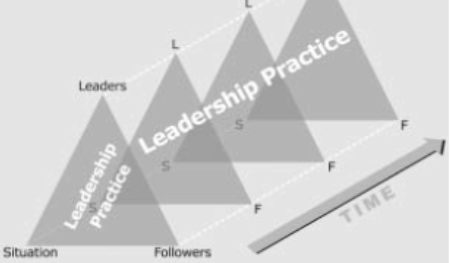 Así no se hace
Esta es la manera correcta
Conclusiones
Las conclusiones deben reflejar los alcances y  las limitaciones del estudio

 las recomendaciones que puedan ser útiles al problema de investigación.

las consecuencias y determinaciones que puedan contribuir al desarrollo del conocimiento.
Bibliografía
Contiene las referencias bibliográficas de los documentos y textos utilizados como apoyo en la investigación.

Identificar las publicaciones utilizadas
Formato APA: American Psychological Association
Orden alfabético
PRESENTACIÓN FÍSICA DE LA INVESTIGACION
1.- Papel y tamaño 
se presenta en papel blanco liso, tamaño carta 28 x 21,5 cm.

2.- Márgenes 
Margen izquierdo y superior 4 cm. 
Margen derecho e inferior  2.5 cm.

 3.- Espacios 
El texto se hará en interlineado 1.5 
Se puede usar espacio simple en los siguientes casos: Bibliografía  y Anexos
4.- LETRA
 
Utilice como fuente para el tipo de letra, Arial 12 o Times New Roman 14. 
No use  letra cursiva
IMPORTANTE 

Bibliografía

Mínimo 5citas bibliográficas
Diferentes publicaciones
Si no cuenta con ellas se descontaran 10 decimas
PRESENTACIÓN DEL PPT
DIAPOSITIVAS
Presenta de manera clara el tema 
Se observa un “hilo temático” en las diapositivas
La información que presenta es pertinente
La secuencia de las diapositivas es la adecuada
Utilizan  recurso que sirve para graficar o ilustrar los conceptos (fotos)
Orador
Volumen de la voz durante la presentación 
Domina el tema que expone 
Seguridad en la exposición de  su trabajo 
Vocabulario
Fundamento Personal
El grupo se muestra atento a la presentación 
Trabajo en equipo y manejo del tiempo
Genera preguntas al público
explica los conceptos 
Ofrece ejemplos